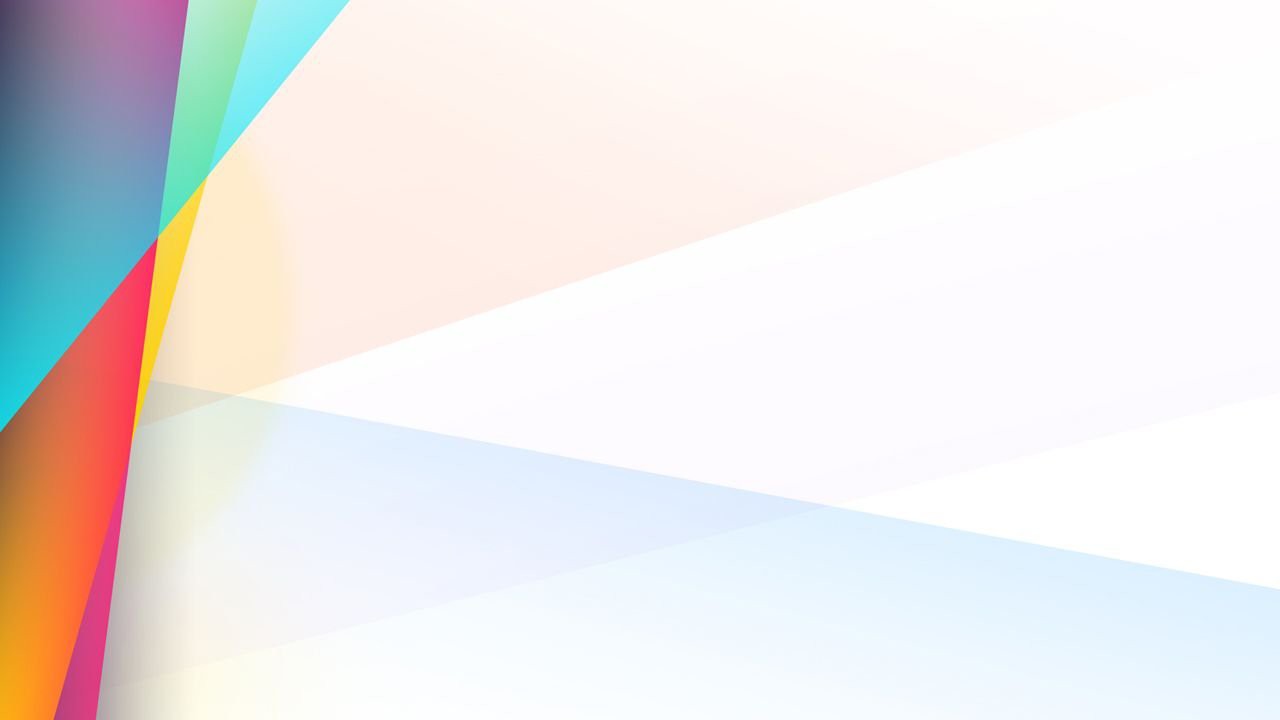 ỦY BAN NHÂN DÂN QUẬN GÒ VẤP
TRƯỜNG MẦM NON HOA PHƯỢNG ĐỎ
TUYÊN TRUYỀN PHÒNG CHỐNG NGỘ ĐỘC THỰC PHẨM NGÀY TẾT
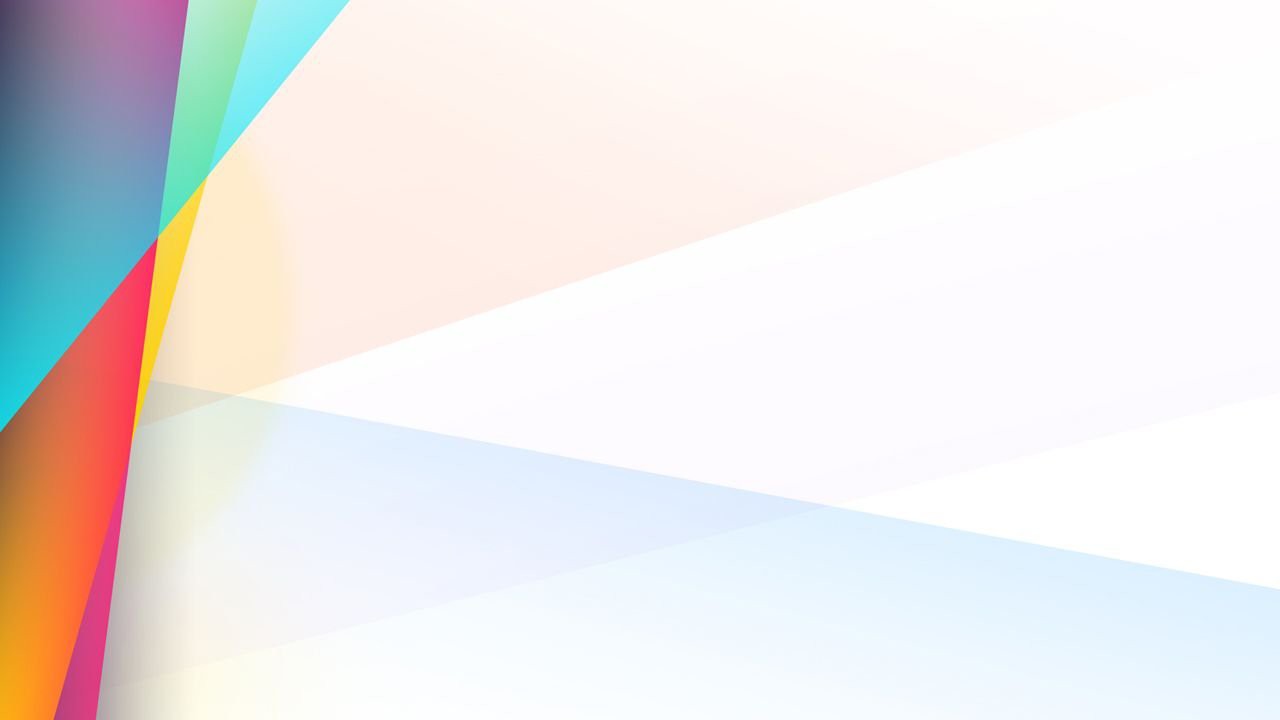 Các triệu chứng ngộ độc
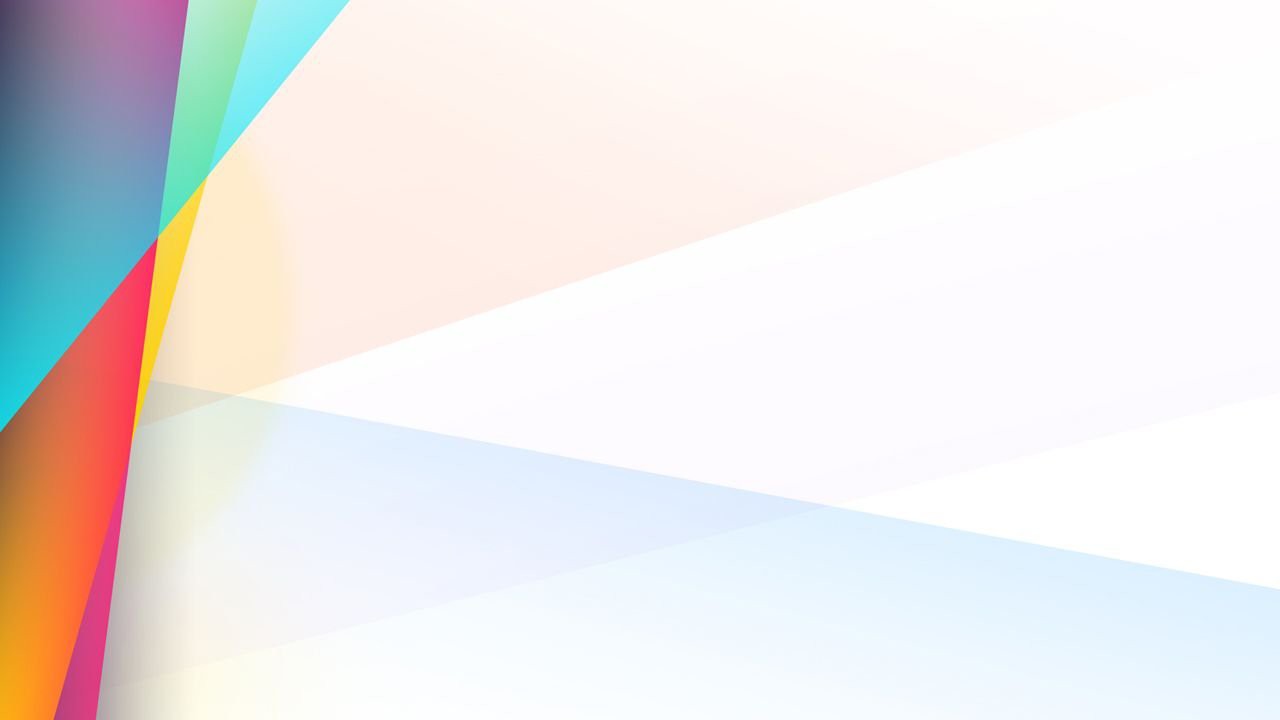 Xử trí ngộ độc nhẹ tại nhà
Trong vòng 6 giờ có thể kích thích gây nôn hết thức ăn đối với người lớn lớn đang tỉnh táo.
Uống dung dịnh ORS bù nước.
Không uống thuốc cầm ói, cầm tiêu chảy.
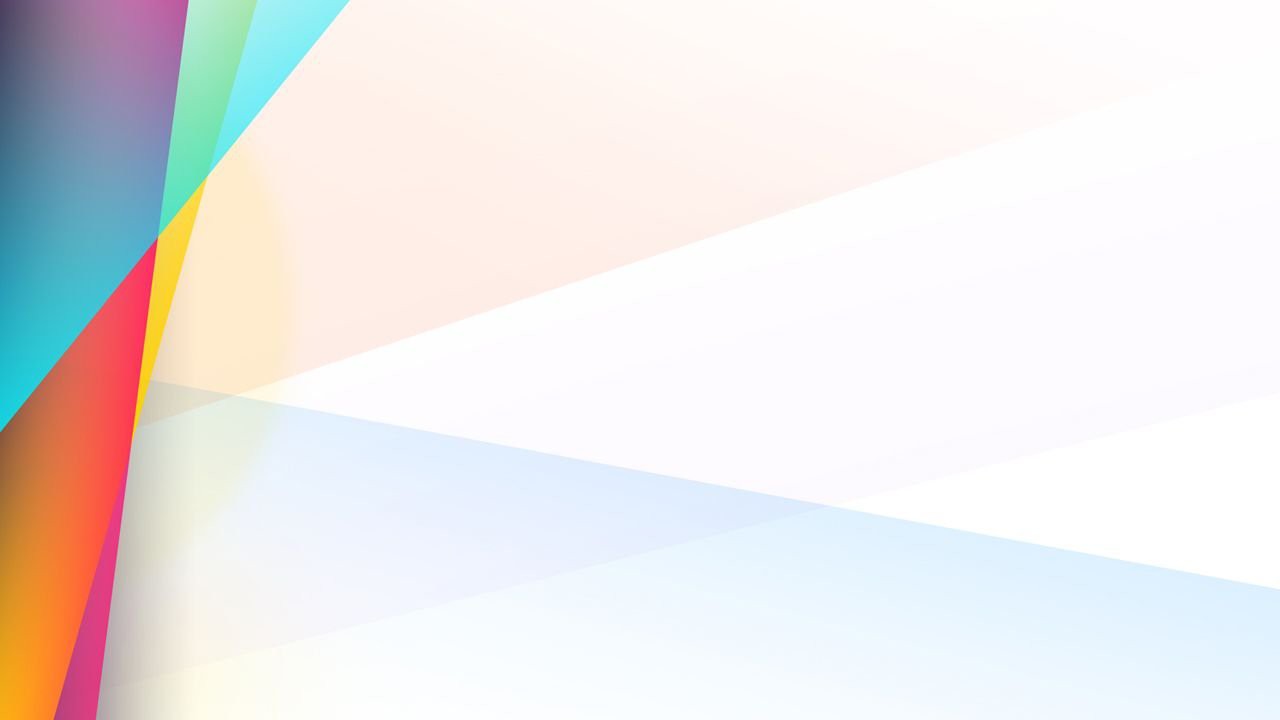 Xử trí ngộ độc thực phẩm nặng
Nhanh chóng đưa tới cơ sở y tế gần nhất
Lưu mẫu bệnh phẩm  (phân, dịch ói)
Lưu mẫu thức ăn, nước uống để xét nghiệm tìm độc tố và nguyên nhân gây ngộ độc.
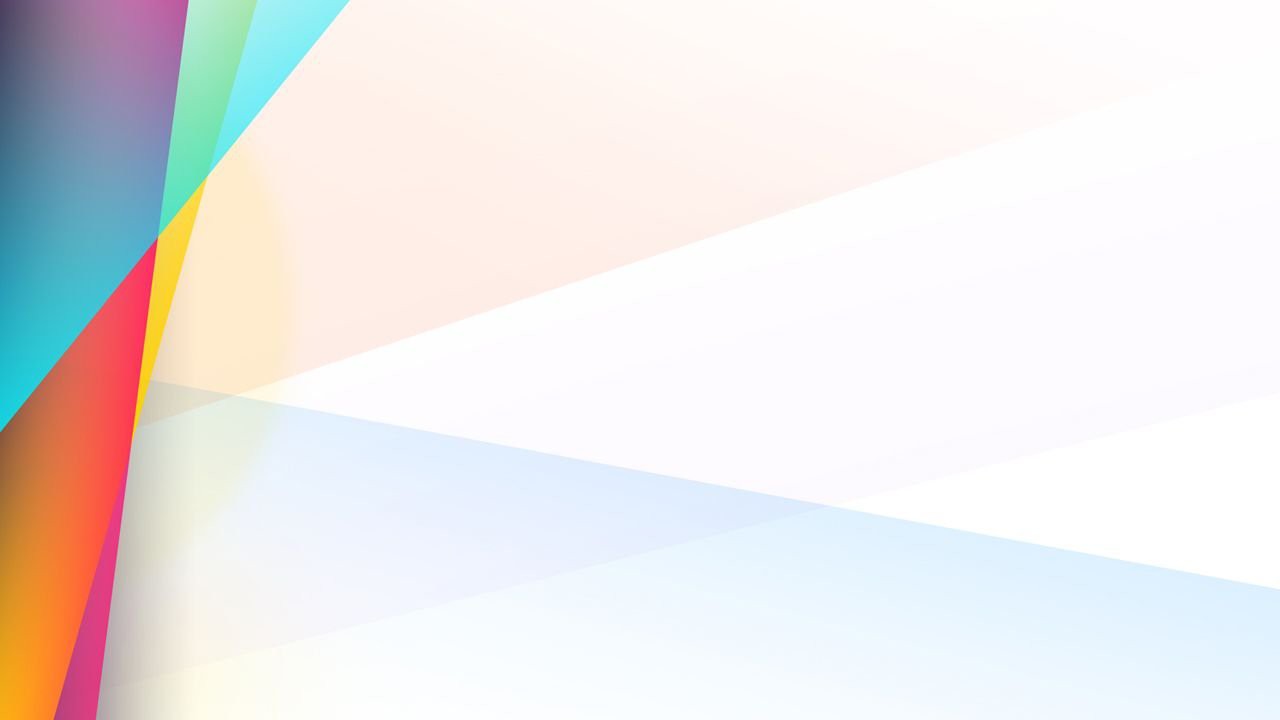 Cách phòng ngừa